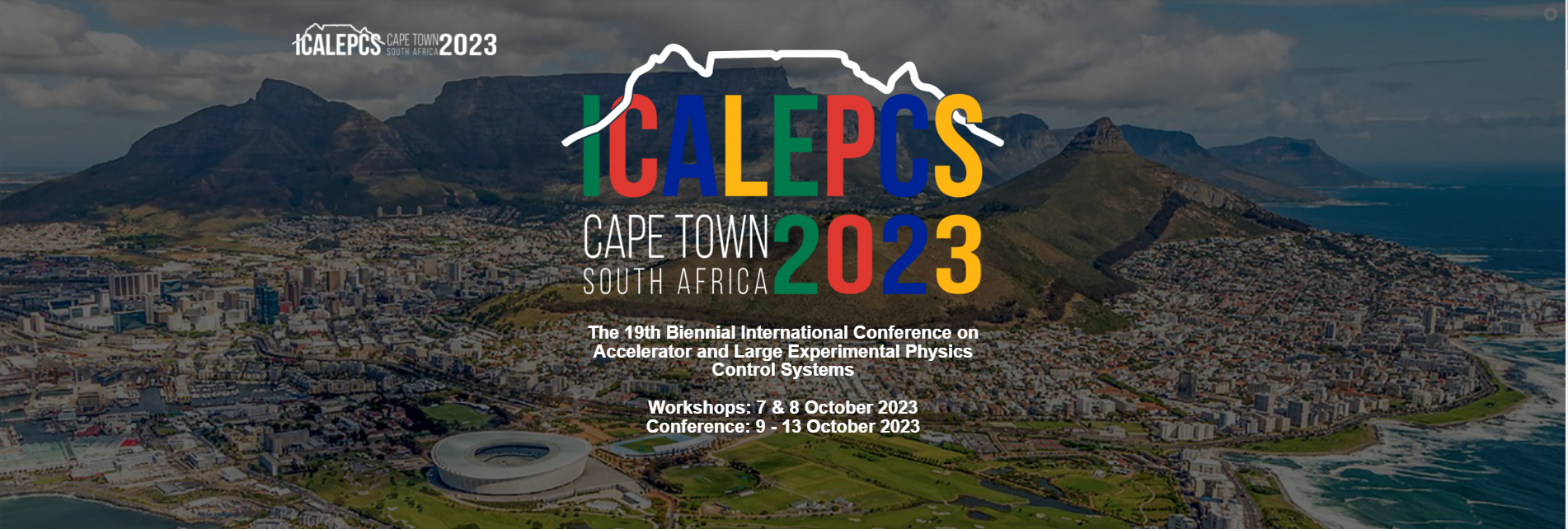 Round table organization 
5 group for 45min discussion
Round table1
Frequency vs Time DomainDiscover how we employ frequency vs time domains to enhance our mechatronic systems. Join the discussion on control loops, mechanics, metrology, and other relevant aspects.
How online metrology is included in your designs?
Which kind of additional sensors are needed (interferometers, …)?
Do you implement new process to implement ?

Robotic FrameworksExplore the implementation of robotic frameworks within different facilities. Share your experiences and insights on the various types of frameworks utilized in diverse contexts.
HW vs SW developments, going at different speeds? 
What is nowadays preventing the discard and applications of new ideas? 
Meet new colleagues working with motion control and robotics at large radiation facilities 
Gain new understandings of related disciplines in robotics and metrology
Generic integration of robots\, Usage of robots for new applications Using the same robot in different experimental setups
Robotic frameworks used  in other facilities or other business
What are our experiences in motion control safety and collaborative robots
How is automation addresses at each of the facilities
What are your main challenges in sample environment integration eg compactness, different controllers, other competencies ( temperature  pressure?)
Round table1
Advanced Motion Control AlgorithmsGain valuable knowledge about cutting-edge algorithms employed in motion control applications. Delve into topics such as Kalman filters, iterative learning control, model predictive control (MPC), applicative machine learning, and other advanced techniques.
Standardization across instruments / facilities / organizations
Is there a place for IA in scientific instrument control and what are the risks
How you chose the right motion feedback solution? (Reusability of existing ones? Based on in-house knowledge? Cost? )  
Collection of recurrent and common failures across facilities on motion control devices
In-house developments vs industrial solutions, when is convenient and when not
How do you decide if an industrial equipment or in-house development is ready to be put in operation for critical missions (24/7 and high reliability required) ?
To learn about “special” motion control, implementations in other facilities, standardization in other facilities
Mechanical systems maintenance or close-loop re-tuning? 
Experience with Electromagnetic Direct Drives? 
Share experiences and engage with other Power PMAC users 
Learn about different motion control methods/algorithms and technology
Trajectories with motor controllers of different suppliers 
Motors for movements on the nanometer scale Deep reinforcement learning-based control algorithms
How have other facilities integrated the Advanced Motion Control Algorithm? 
complex motion
continuous scans 
timestamping and triggering
New motion control systems and methodologies